«Технология предоставления таймшерных услуг в России»
Выполнила : Седых Н.A.
                    Гр.11261 ГФ
Технология предоставления таймшерных услуг:
1.Определение цели и задач  таймшерных услуг.
2.Выбор темы
3.Отбор литературы
4.Изучение хронологии таймшерных услуг
5.Описание  преимущества таймшера
6.Изучение недостатков в системе таймшер
7. Выбор  видов и способов  приобретения клубного отдыха.
8.Анализ ситуации на Российском рынке таймшера
9.Выявление юридических и экономических аспектов
10.Изучение продвижения туруслуг на Российском рынке.
11.Изучение федерального закона.
12.Заключение.
Задачи:
обозначить понятие клубного отдыха
проанализировать хронологию мирового развития рынка таймшера.
- рассмотреть преимущества и недостатки таймшера  в России.
- рассмотреть юридические и экономические аспекты таймшерной деятельности в России.
Определение:
Клубный отдых - это приобретенное законное и исключительное право ежегодно проводить одну или более недель своего отпуска на выбранном курорте или группе курортов. 
Таймшер (англ. timeshare) — международная система обмена отдыхом.
хронология таймшерных услуг:
1974г. -Появление первого присоединенного курорта. 453 члена RCI. 
1975 Опубликован первый каталог курортов. Подтверждено 236 обменов. 
1986г. -Начался выпуск журнала RCI «Holiday».
1989г. -Зарегистрирован 1000000 член RCI.
1996г. -Открыт офис в России. 
1997г. -Российская семья стала 600000 членом RCI 
в Европе.
1998г. -Создание «Организации совместного владения временем отдыха»
Преимущество таймшер:
Высокий уровень проживания и обслуживания; 
возможность переносить недели своего отпуска на последующие годы, 
возможность передать за согласованную сумму свои недели во временное пользование(аренду),
 Возможность отдыхать практически в любой части света, 
возможность подарить свои недели или передать по наследству; 
Возможность пользования услугами RCI Travel.
lбесплатный трансфер .
Недостатки таймшера:
большие первоначальные вложения,
В цену таймшера входит только проживание,
 Возможны злоупотребления со стороны реализатора ,
Полное время оформления сделки занимает в среднем два - три месяца,
 Продать таймшер очень сложно, 
нет гарантии, что компьютер подберет место там, куда хочется поехать,
получить при перепродаже ту же сумму, которая была заплачена-практически невозможно.
Способы  приобретения клубного отдыха в России:
Выгодный(экономный)
по программе Fly-Buy,
У компаний по перепродажам,
на вторичном рынке у собственников.
ситуация на российском рынке:
стойкое предубеждение против таймшера 
Маркентинговые компании используют прямое давление на покупателя,
искажение информации
 продаётся товар за двойную цену,
 нет законодательства, регулирующего таймшерные отношения .
ситуация на рынке недель клубного отдыха в России:
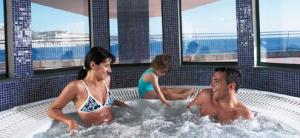 цена от 4.000$(2 спальных места),

 От 6.000$ (1 комнатный апартамент)

От 8.000$ -начальная цена для хороших апартаментов. 

9.500$(2-х комнатные апартаменты) - на первоклассном курорте 

От 12.000$ (3-х комнатные апартаменты). 

Более 15.000$ (3-х комнатные апартаменты)-уровня люкс.
Юридические и экономические аспекты :
юридическая защита от взыскания построена почти неуязвимо,
поручение от клиента получает физическое лицо, 
 при расторжении деньги можно требовать только менеджера,а не с фирмы,
 Попытки продать сертификат, повлекут новые затраты  на проверку его подлинности.
продвижению туруслуг на российском рынке :
Ассоциация российских компаний, действующих на рынке клубного отдыха (АРККО),
льготы и скидки (до 30%)
 поддержка при получении виз в посольствах разных стран 
Членские карточки АРККО
стабильный баланс спроса и предложения 
обеспечения защиты прав своих членов и владельцев 
развитие деловых связей и контактов с национальными ассоциациями 
проведение международных семинаров
ФЕДЕРАЛЬНЫЙЗАКОН:
Принят Государственной Думой РФ 24июня 1999 года,
Об особенностях туристской деятельности в сфере
организации клубного отдыха.
ВЫВОД:
Развитие тайшерного рынка в России напрямую зависит от уровня развития экономики и доходов населения.
Необходимость материальной базы для развития таймшерных услуг на региональном уровне.
В силу определенных субъективных и объективных причин, в России потребитель фактически не имеет представления о данном виде услуг. В связи с этим существует  необходимость проведения маркетинговой политики в отношении клубного отдыха.
Создание таймшерных курортов в России ограничит экспорт валюты за рубеж, и тем самым позволит не только сохранить деньги внутри страны, но и привлечь иностранный капитал.
СПАСИБО ЗА ВНИМАНИЕ! 